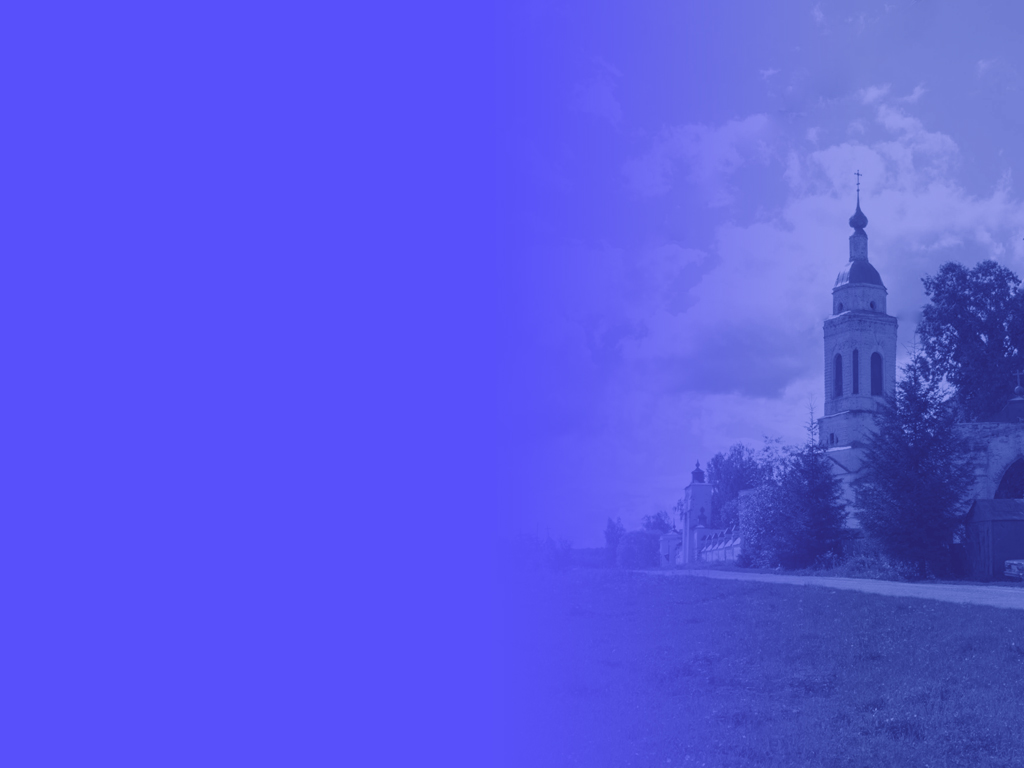 Территориальное общественное самоуправление
ТОС
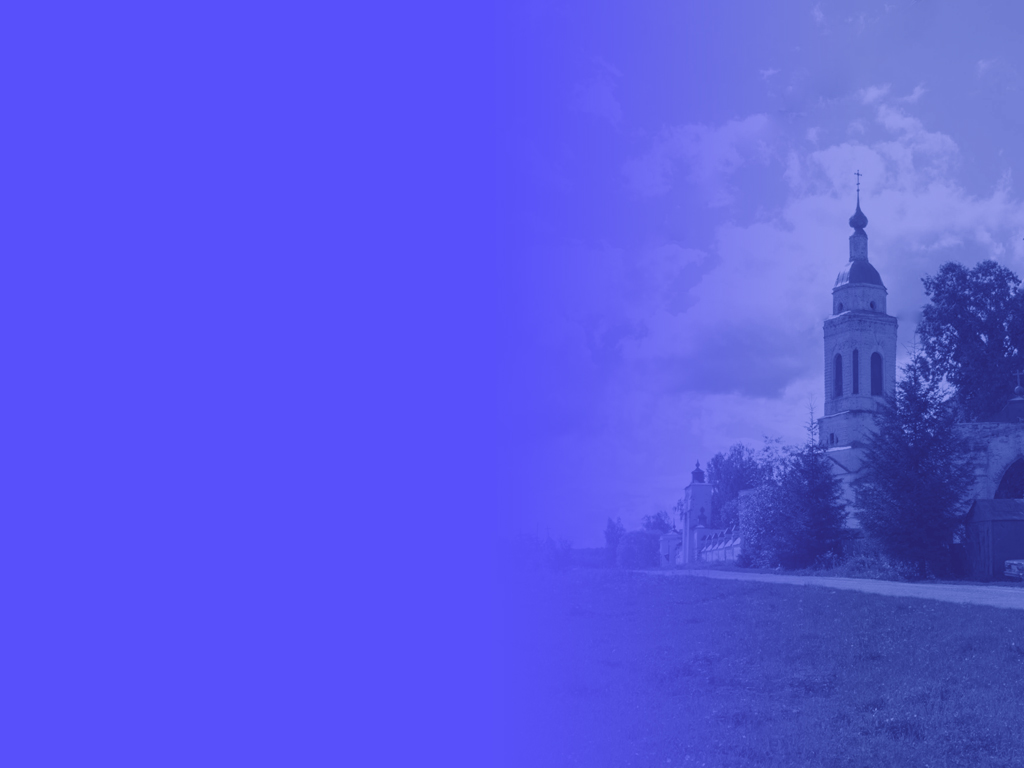 Cамоорганизация граждан по месту их жительства на части территории муниципального образования (улиц, дворов и других территорий)
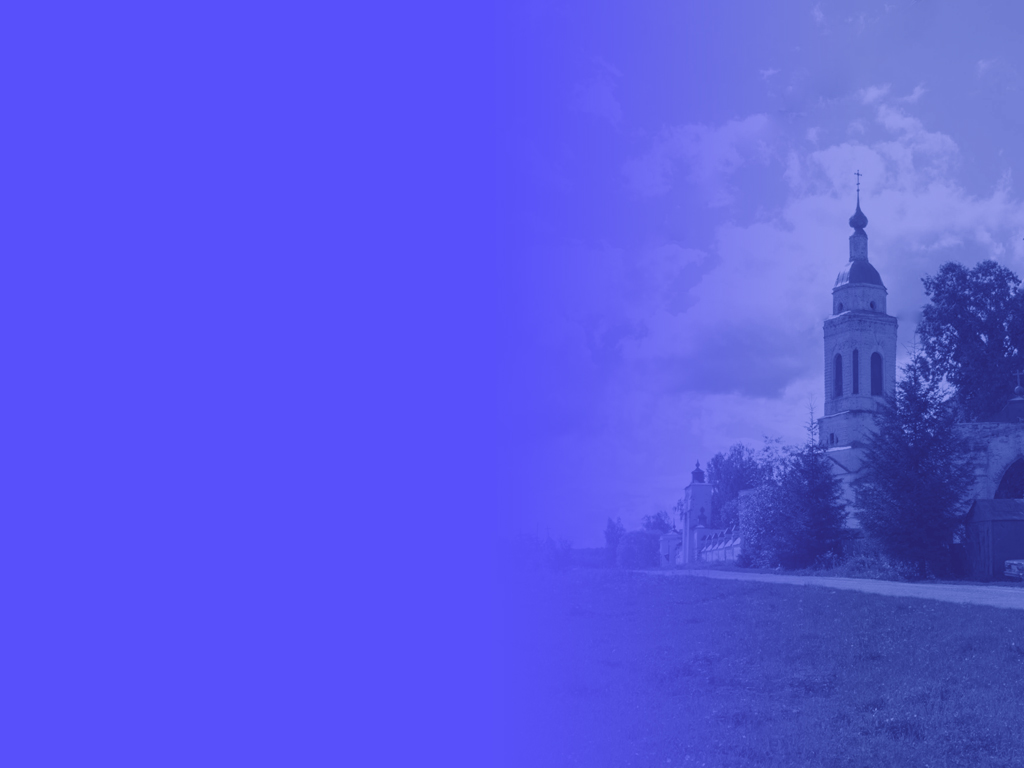 Правовая основа:
1) Конституция Российской Федерации (ст. 130 закрепляет возможность осуществления местного самоуправления путем других форм прямого волеизъявления граждан);

2) Федеральный закон от 6 октября 2003 г. N 131-ФЗ "Об общих принципах организации местного самоуправления в Российской Федерации" (ст. 27 Территориальное общественное самоуправление)

3) Местные нормативные акты: уставы муниципальных образований, положения представительных органов местного самоуправления.
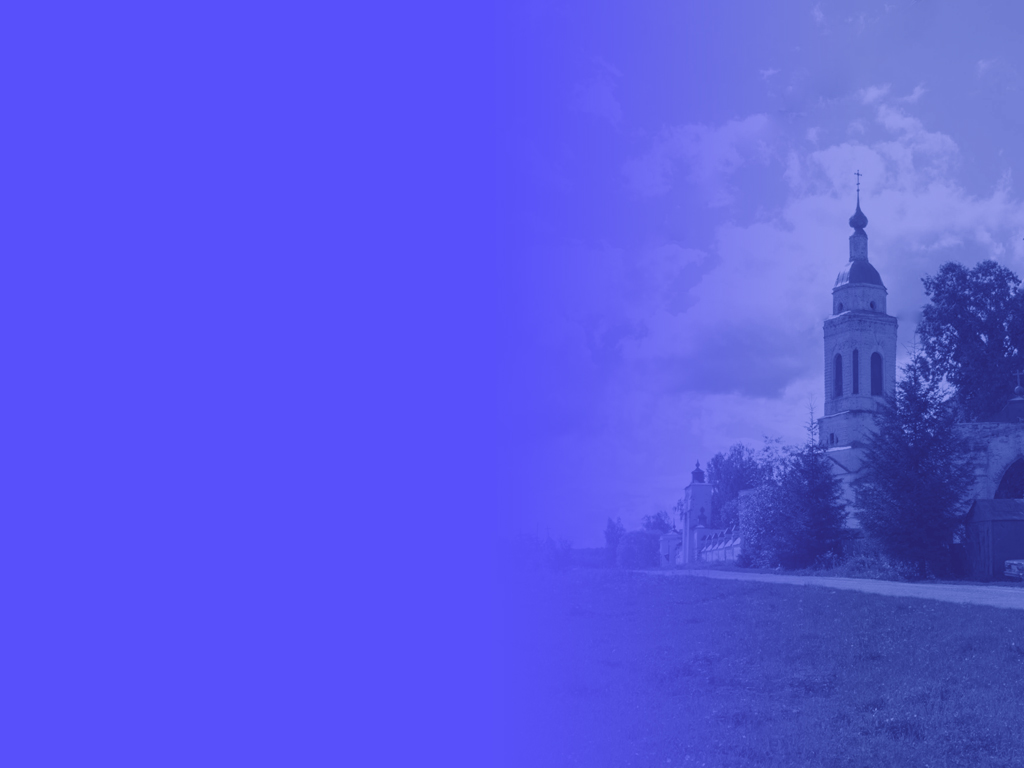 Основным направлением деятельности ТОС в муниципальных образованиях  является:
- благоустройство территорий
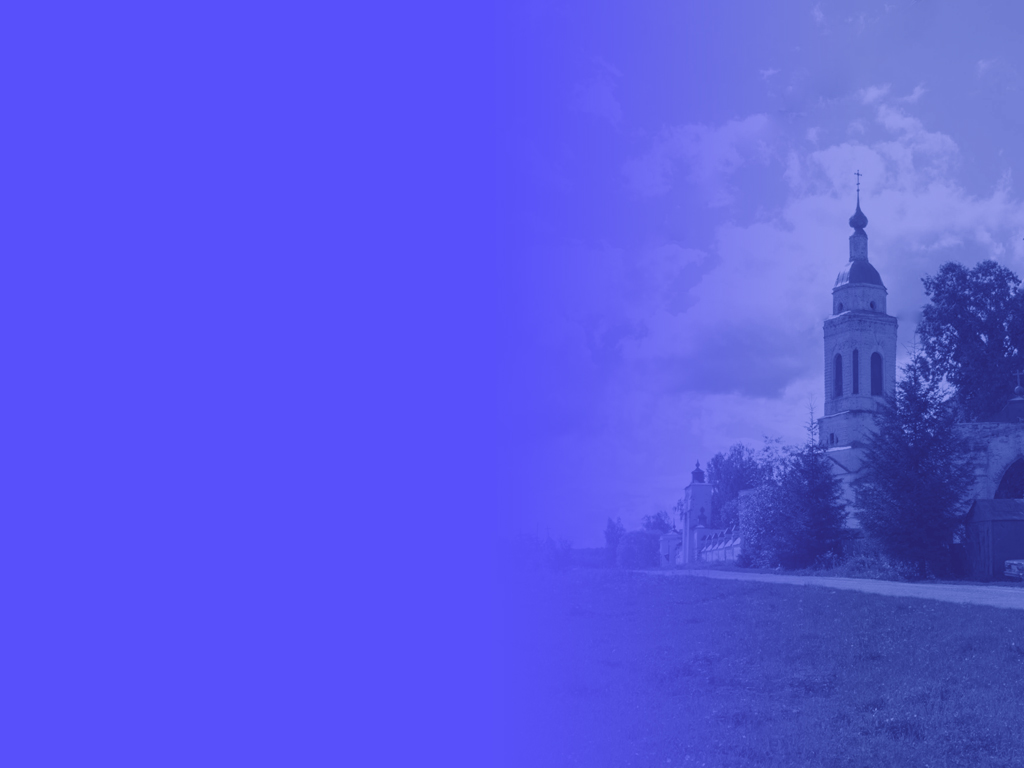 В состав Камешковского района входят 6 муниципальных образований, из них 1 городское поселение – город Камешково и 5 сельских, 118 населенных пунктов.
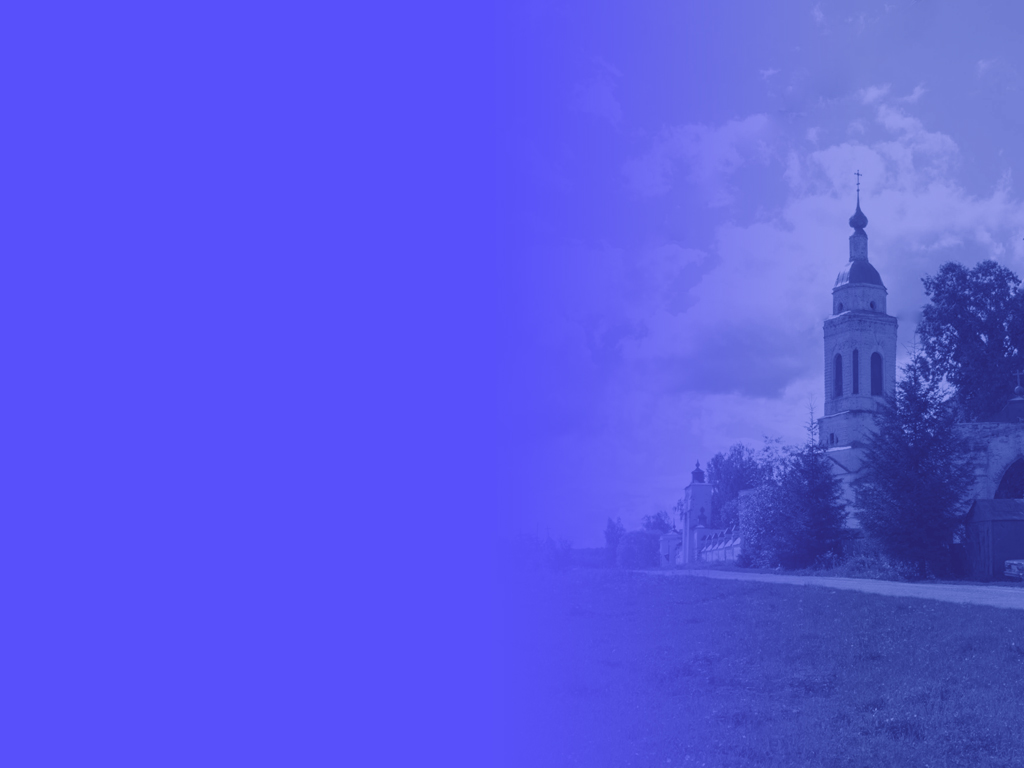 Поддержка инициативы граждан по созданию органов ТОС.
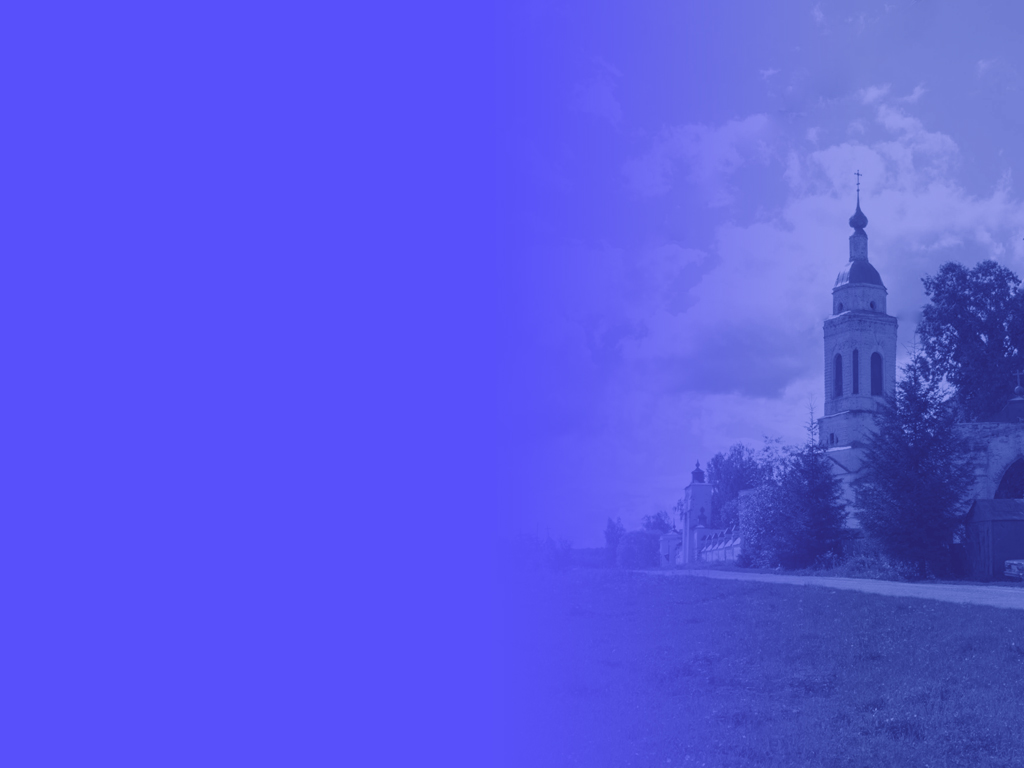 Высшим органом ТОСа является сход или конференция жителей
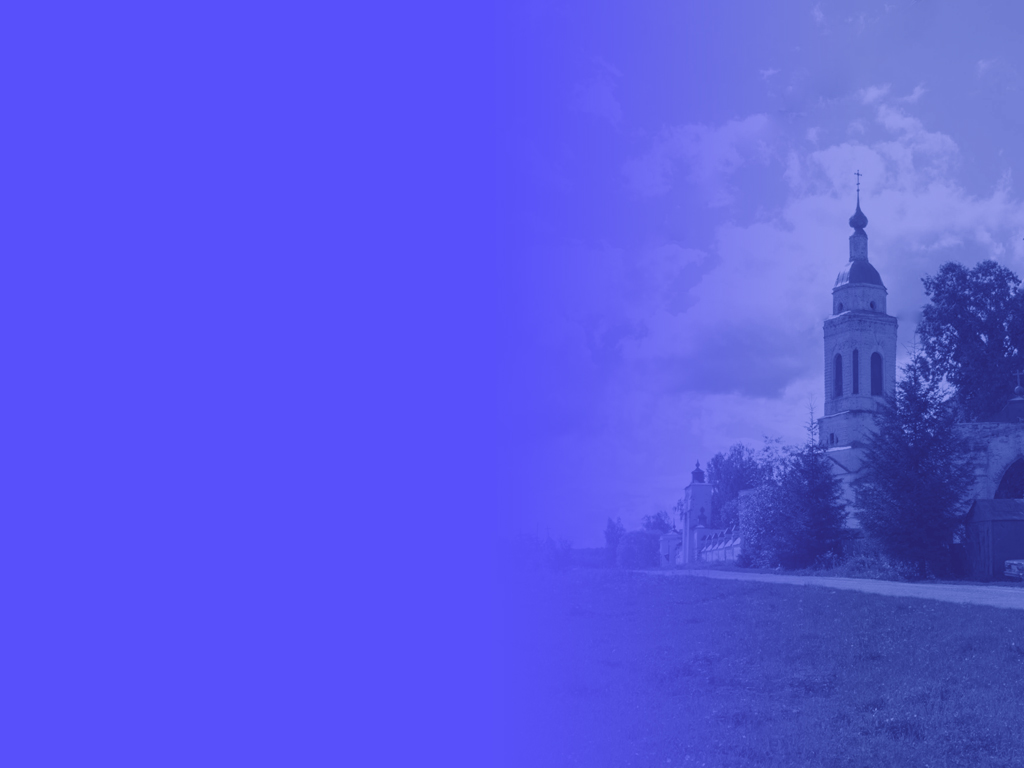 Администрация района решила материально стимулировать жителей к самоорганизации
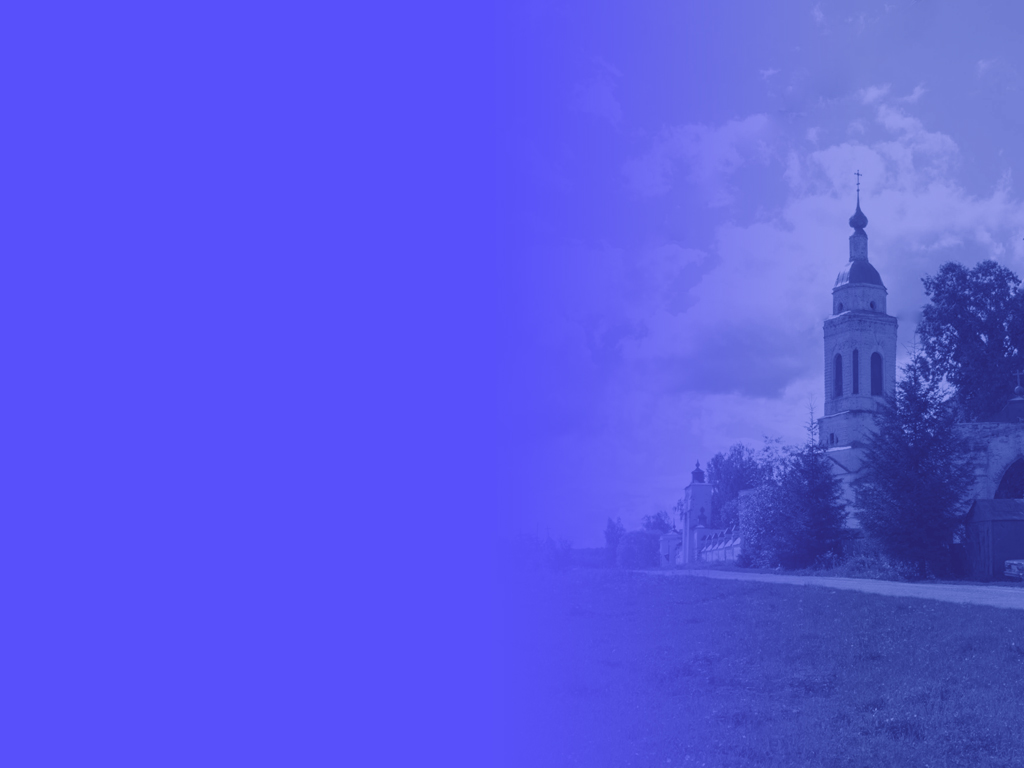 Конкурс социальных проектов органов ТОС
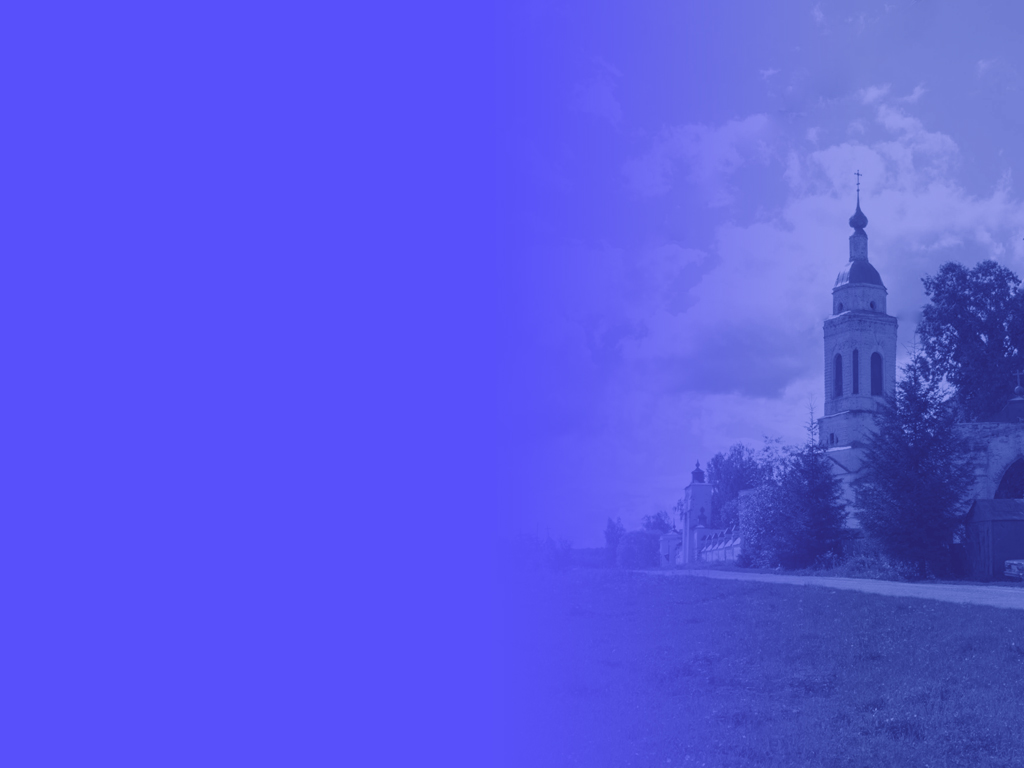 Приоритетными направлениями конкурса считаются:

-Очистка территории от бытовых отходов и мусора
-Благоустройство и озеленение 
территории
-Оборудование детских и спортивных площадок
-Обеспечение жителей качественной питьевой водой
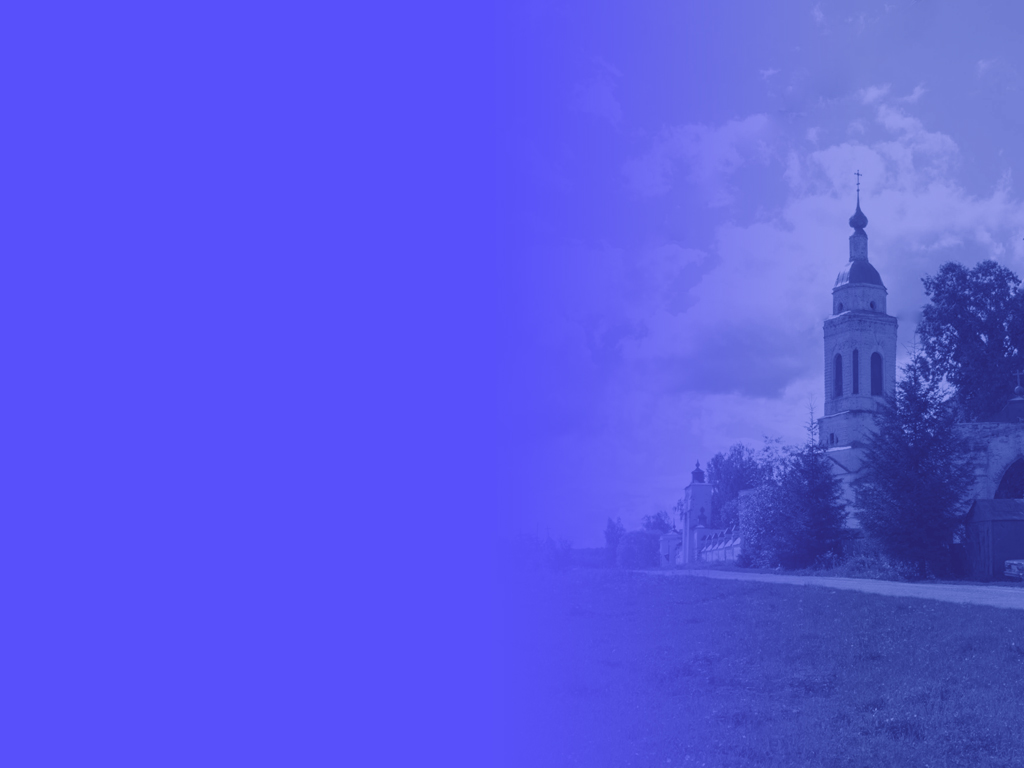 Благодаря этому конкурсу с 2007 до 2015 года официально зарегистрировано в администрациях поселений 45 ТОСов, охватывающих более 30 % жителей от общего числа населения района
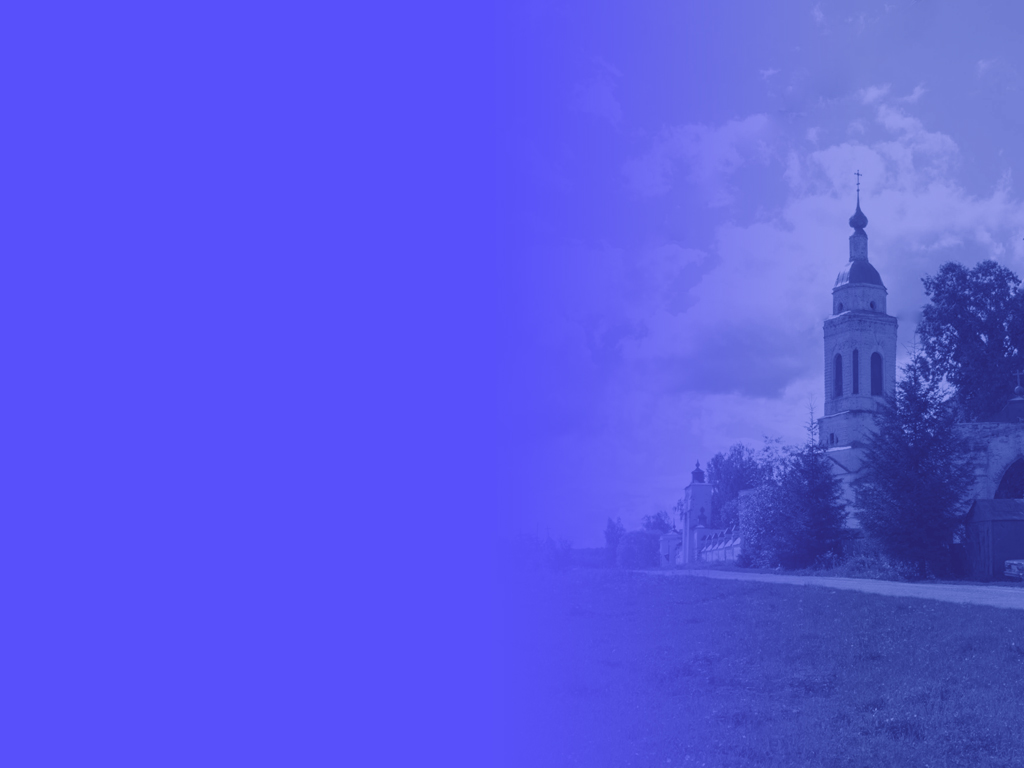 С 2011 года вместо традиционного совещания руководителей органов ТОС проводится съезд депутатов

Съезд - это площадка для диалога местной власти и населения
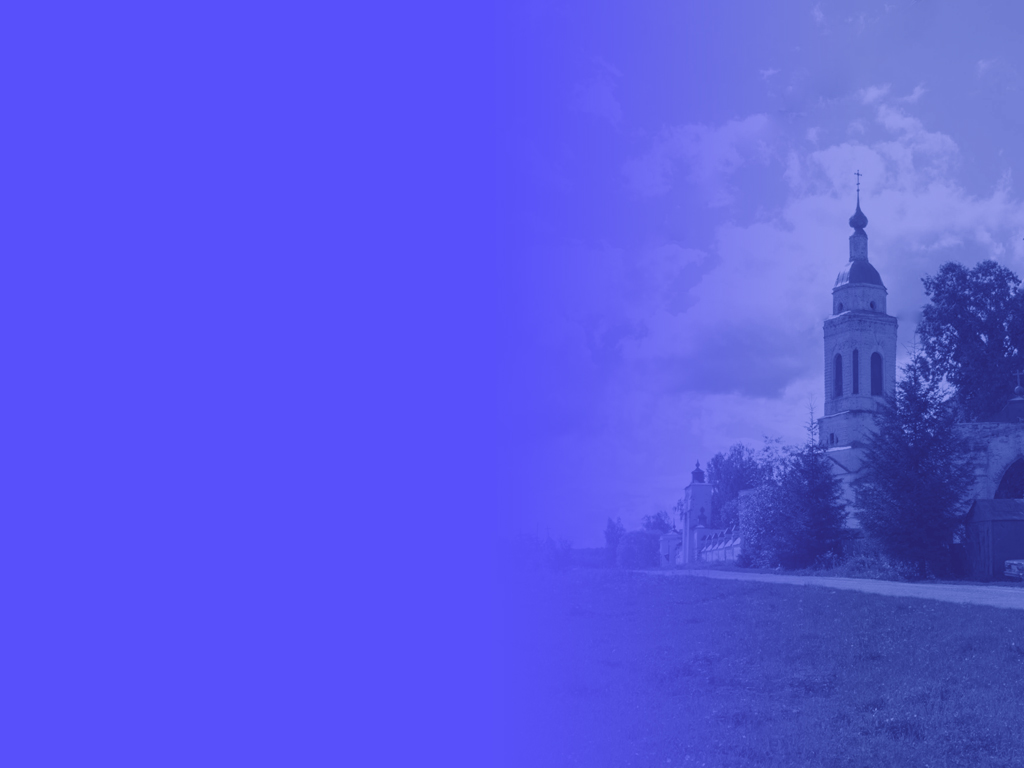 В 2014 году съезду был дан новый вектор. Съезд стал выездным
Одна из задачей съезда – сподвигнуть на новые дела
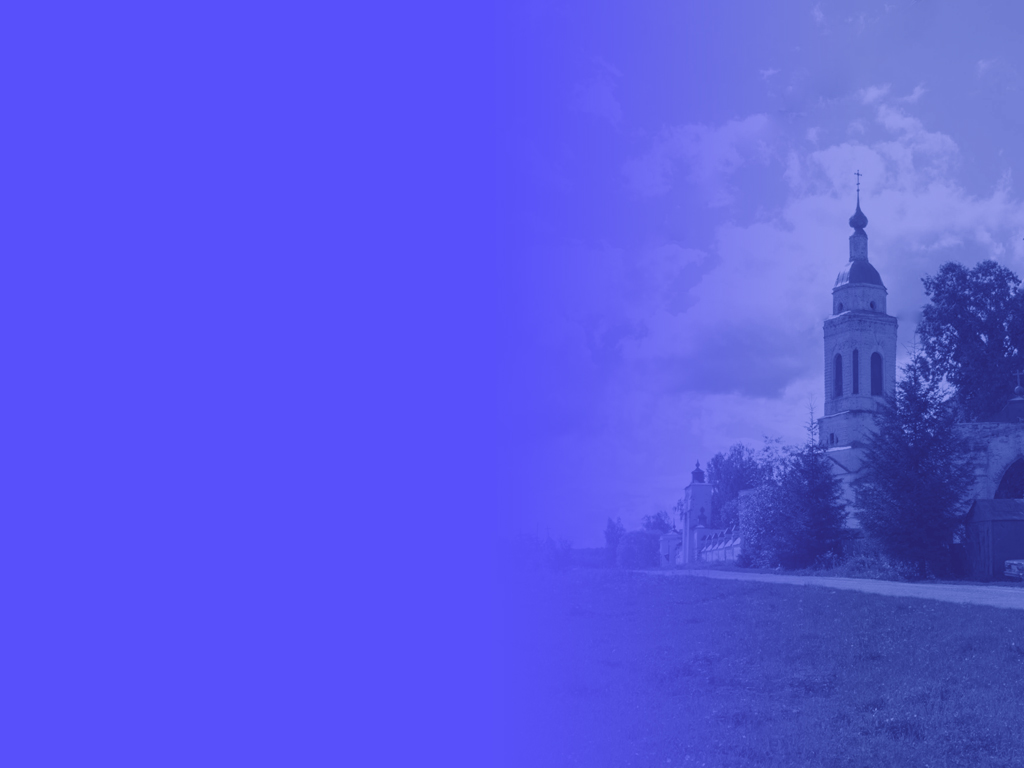 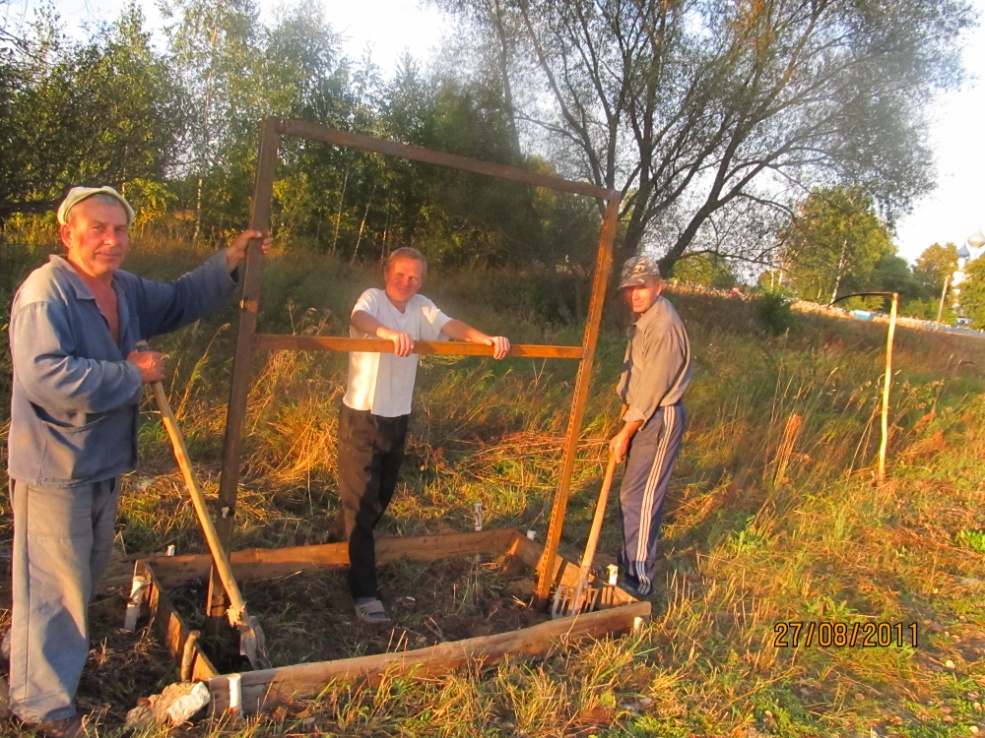 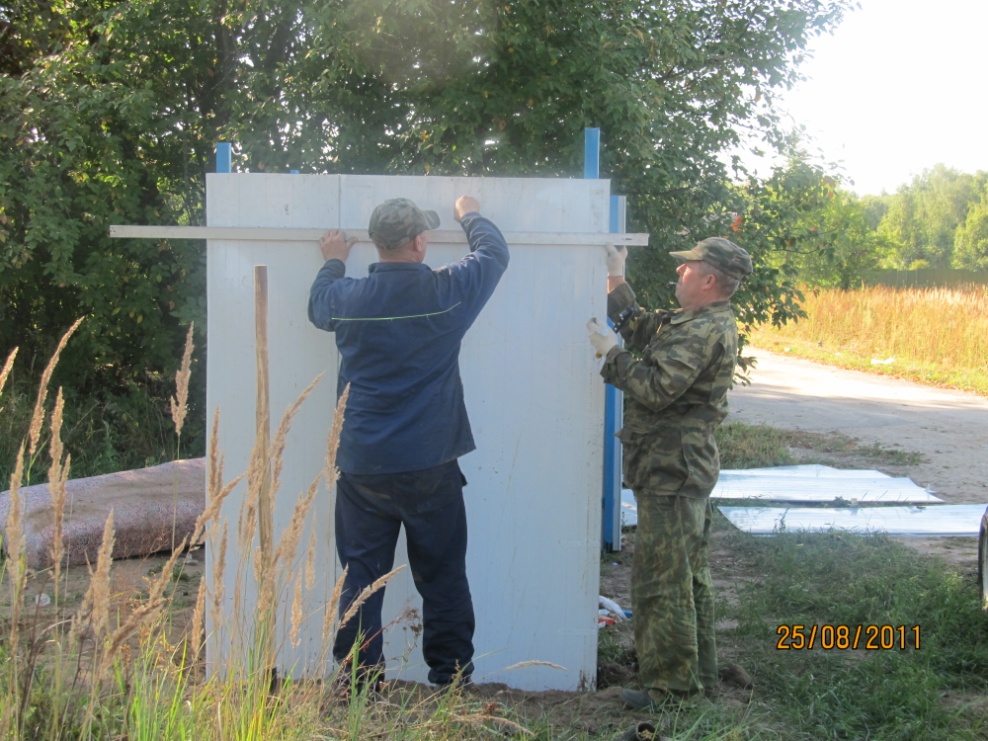 ТОС
Территориальное общественное самоуправление
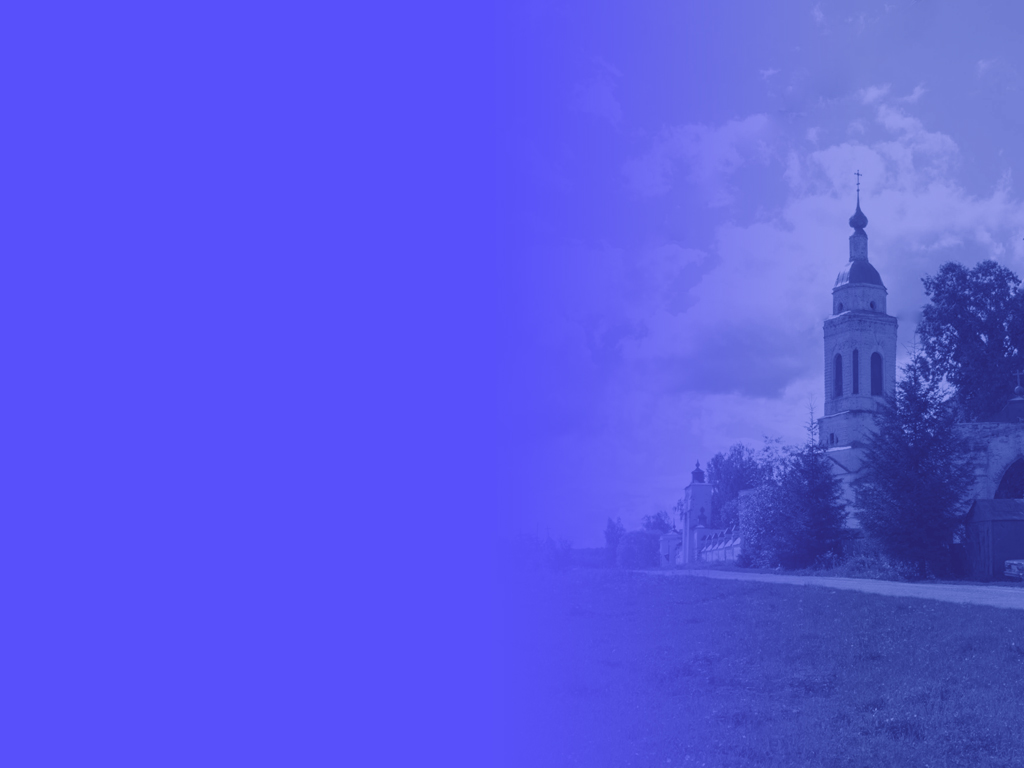 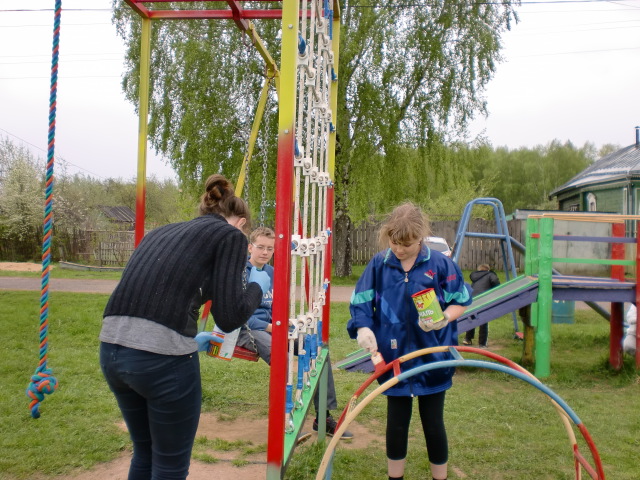 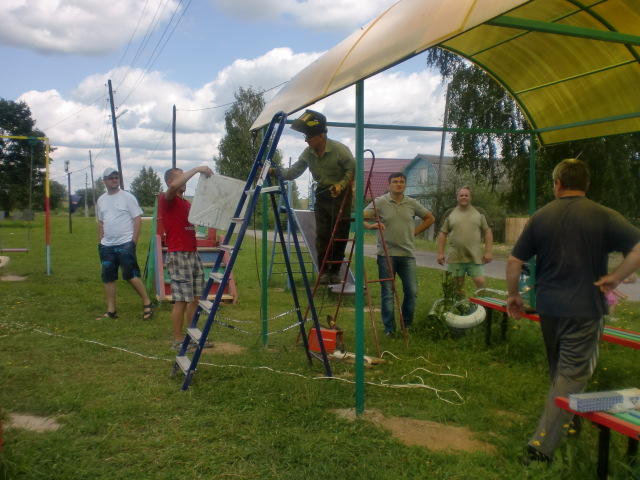 ТОС
Территориальное общественное самоуправление
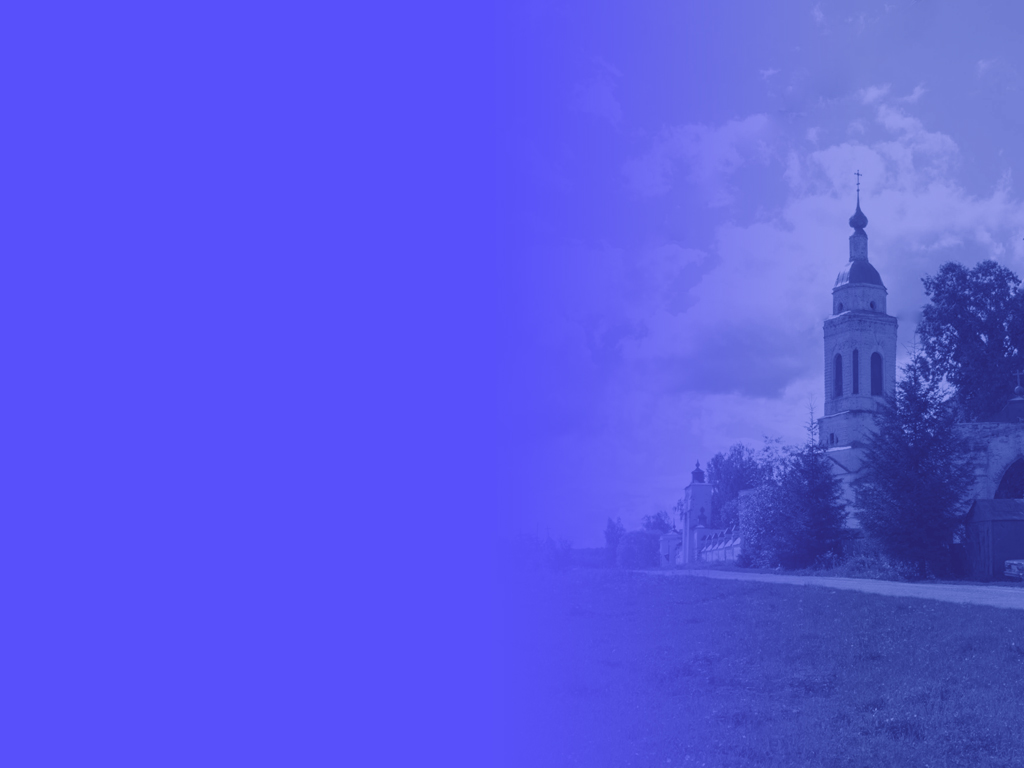 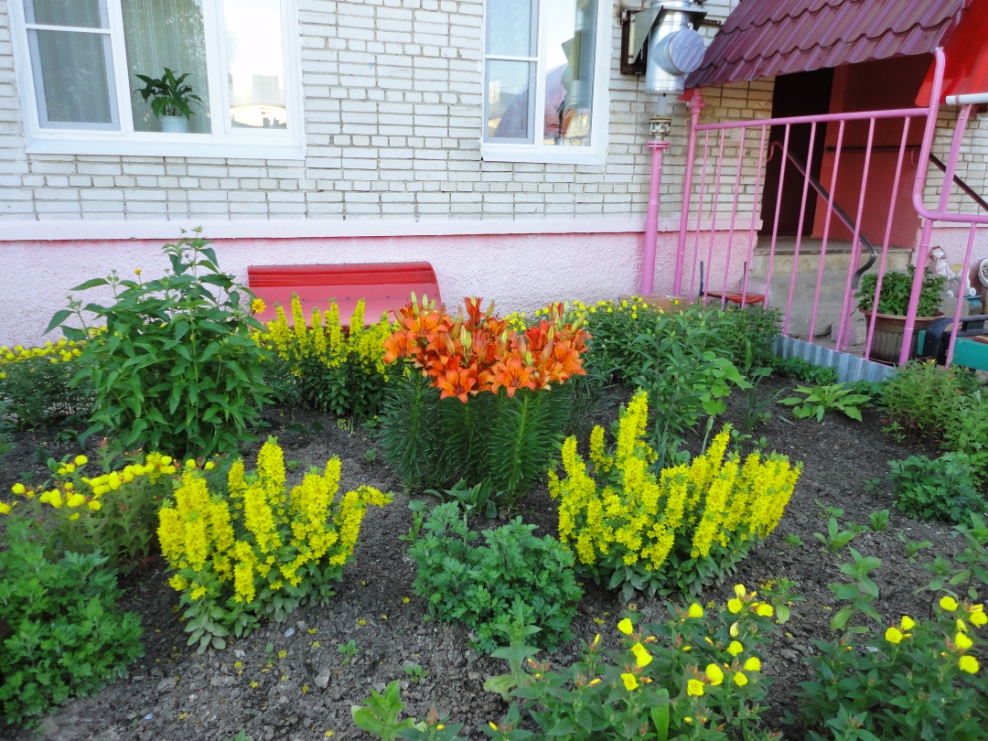 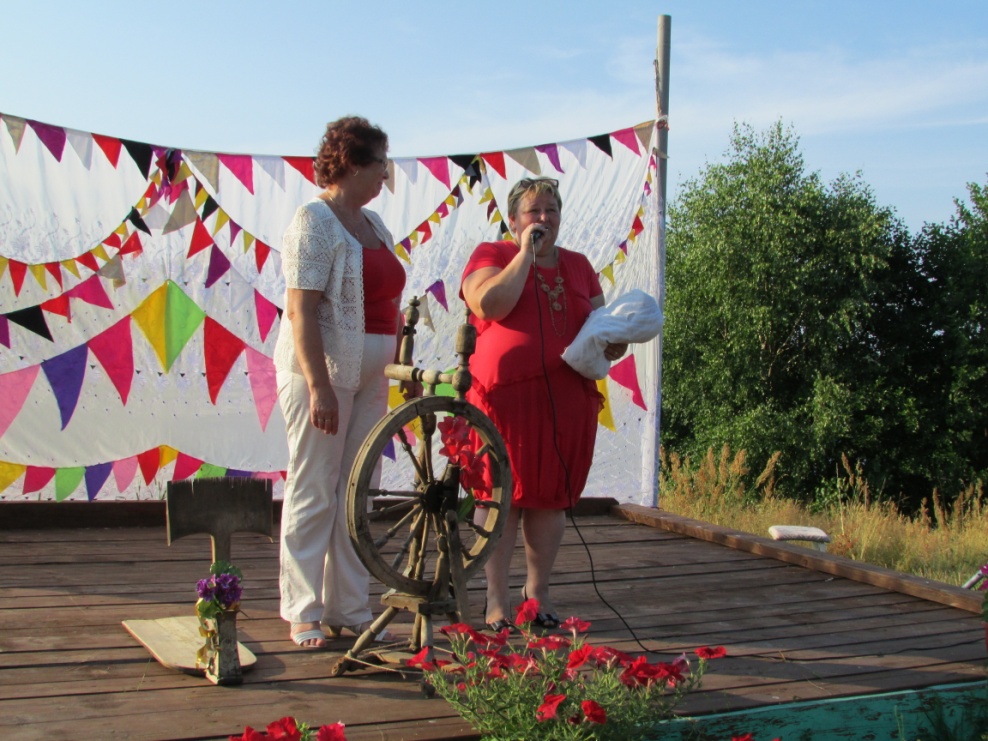 ТОС
Территориальное общественное самоуправление
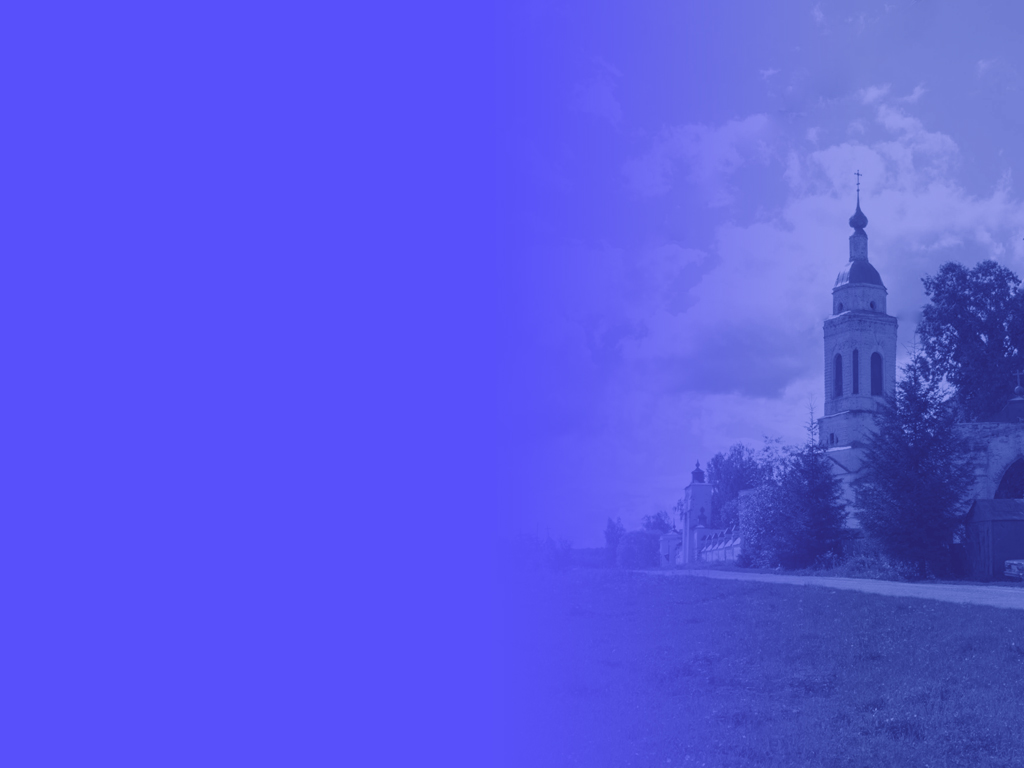 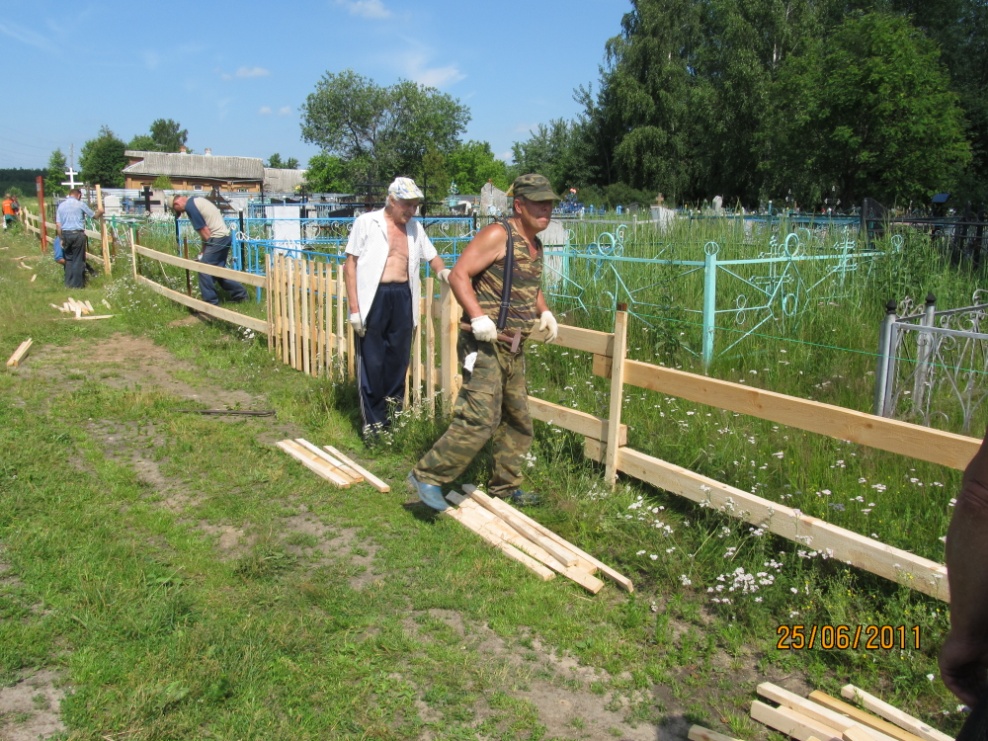 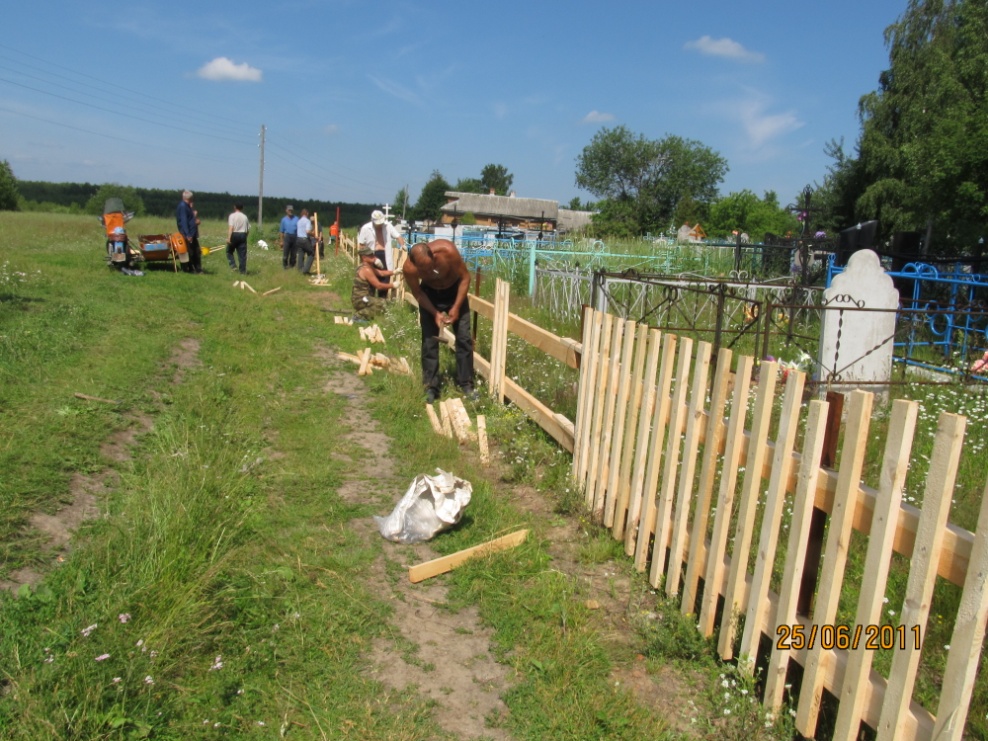 ТОС
Территориальное общественное самоуправление
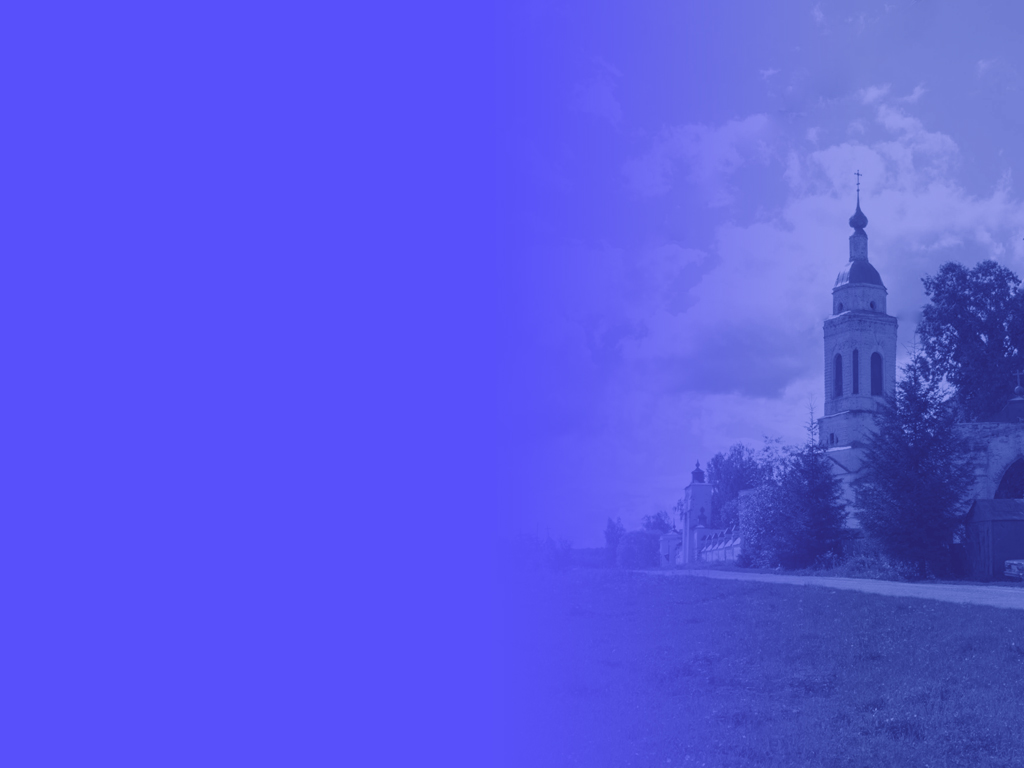 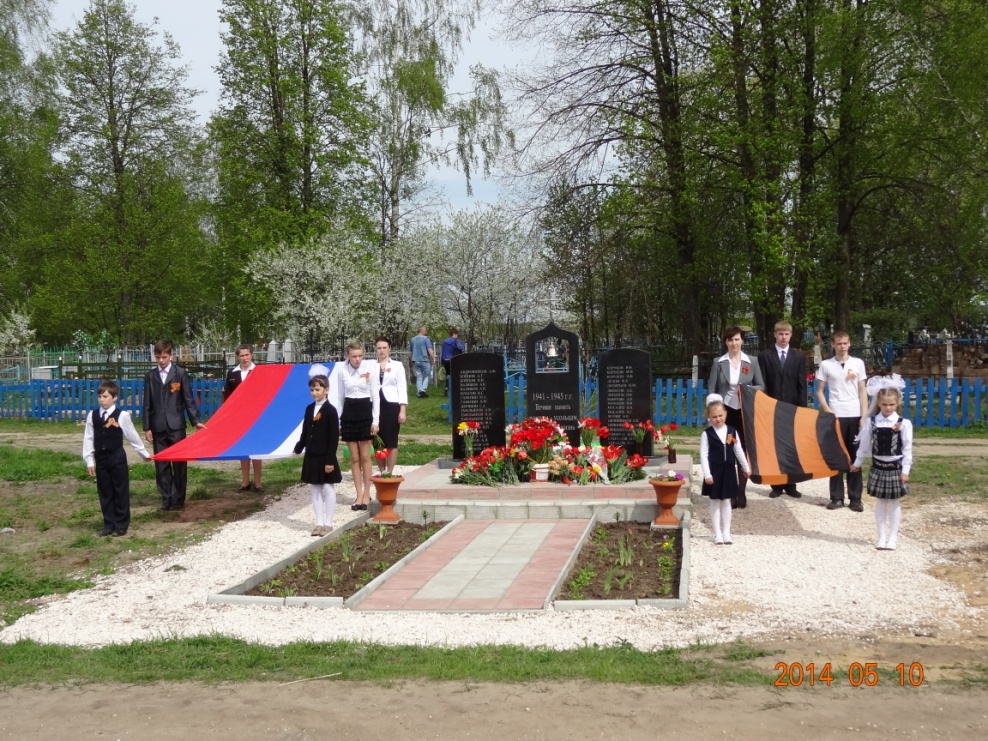 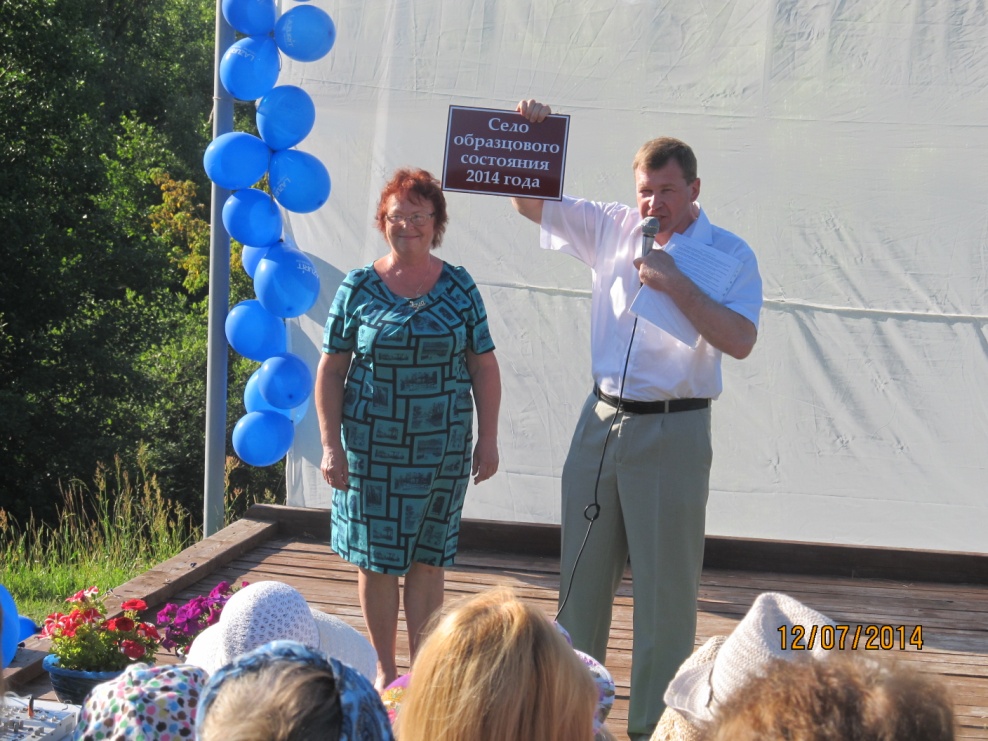 ТОС
Территориальное общественное самоуправление
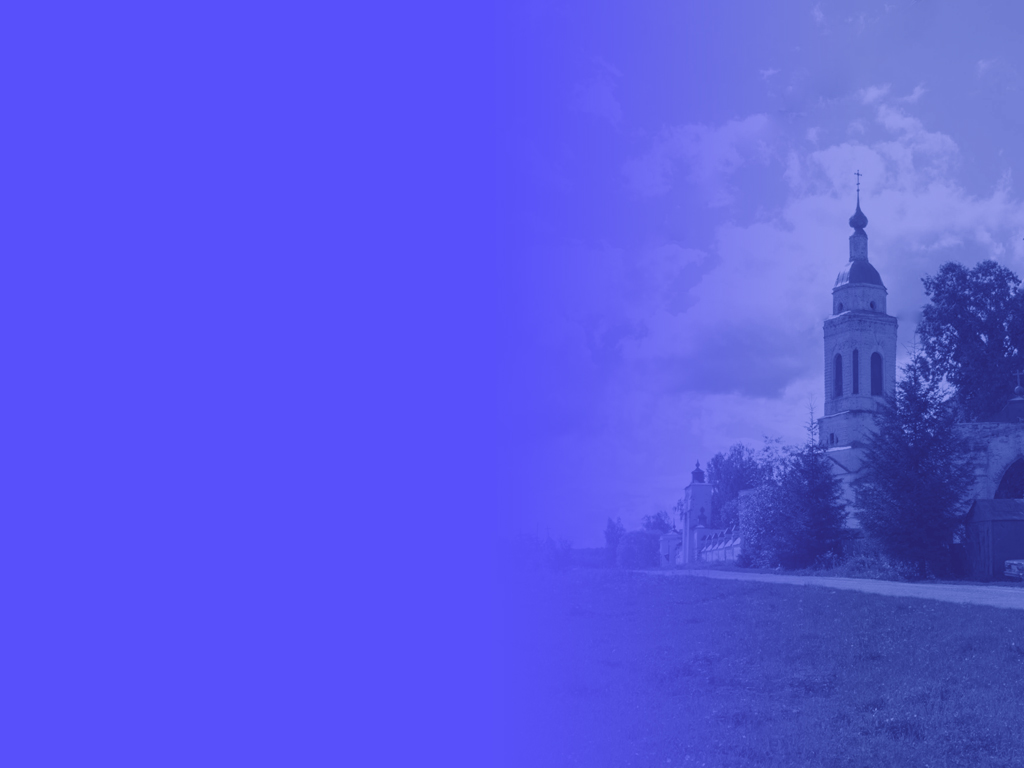 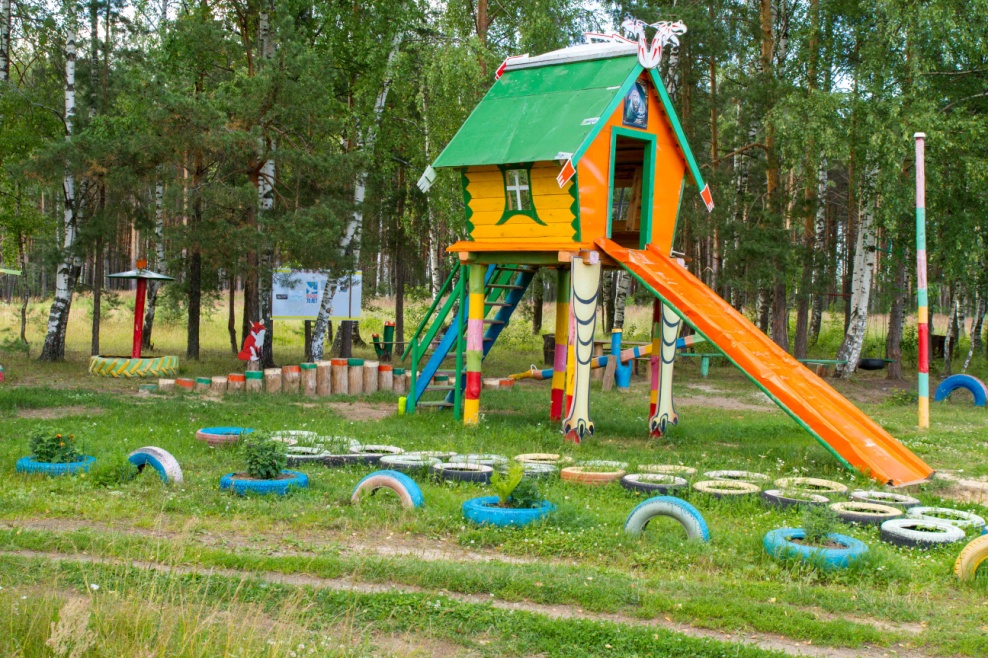 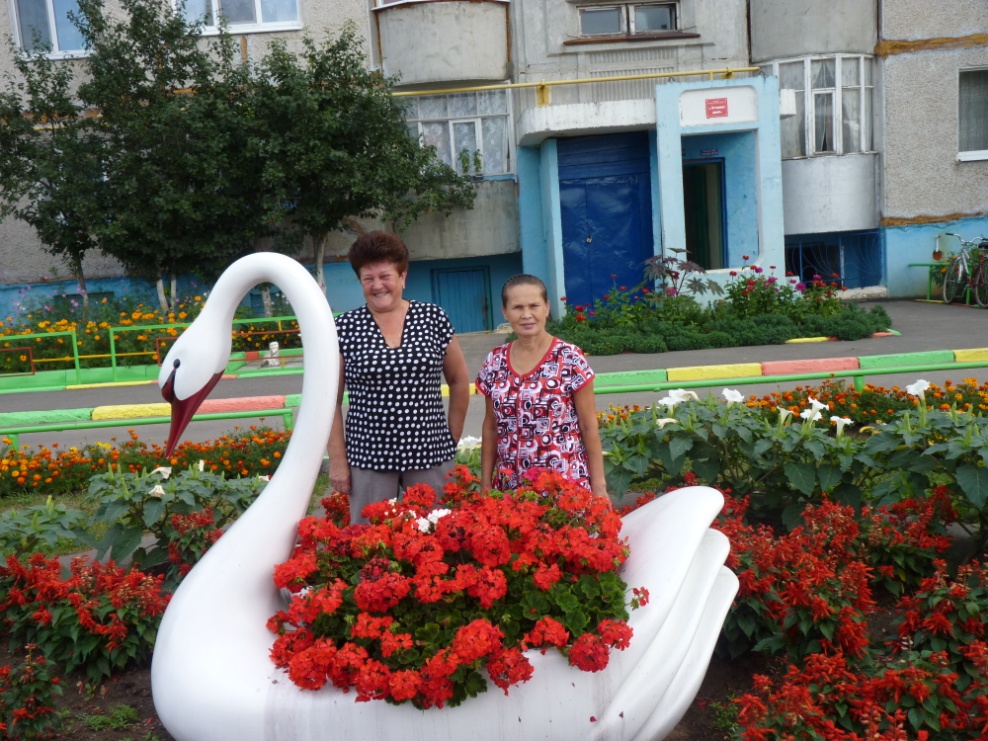 ТОС
Территориальное общественное самоуправление
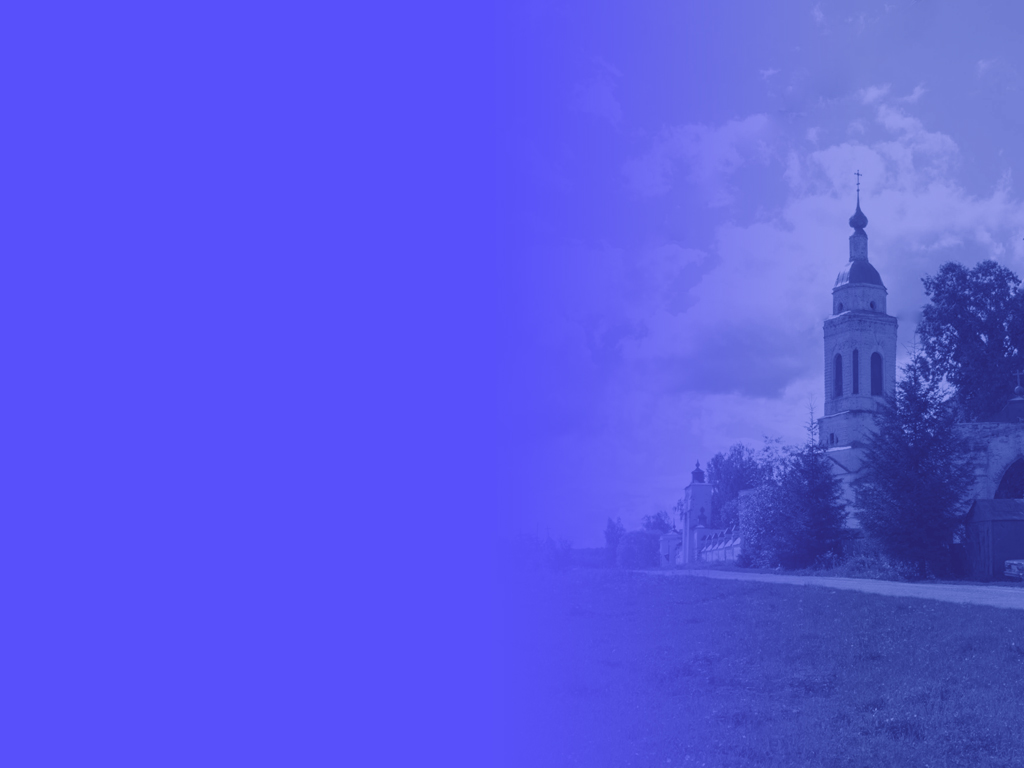 ТОС
Территориальное общественное самоуправление